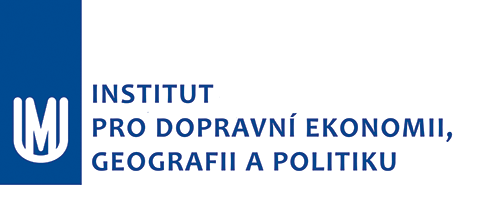 INSTITUTE 
FOR TRANSPORT ECONOMICS, 
GEOGRAPHY AND POLICY
High Speed Rail for Central Europe?Tomeš, Z. – Jandová, M. – Seidenglanz, D.
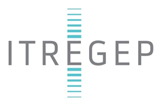 1
Motivation
2
European x national strategies
European strategy → promotion of TEN network; to establish the key links to facilitate transport in the EU; international focus

National strategies → to connect main centres of economic activity within one country; domestic regional and political issues; national focus
3
Aim
The aim of the paper is to rank potential HSR connections in Central Europe.
4
Methodology
Ranking methodology based on Todorovich – Hagler (2009) and Guirao – Campa (2014). The five main categories of variables to determine the value of Ranking Index to score the corridors in order to evaluate their HSR potential: 
population size
origin-destination distance
economic vitality
urban transit connections
congestion
5
Ranking results (1) – U.S. HSR phasing plan
6
Source: Todorovich and Hagler (2009)
Ranking results (2) – HSR Spain
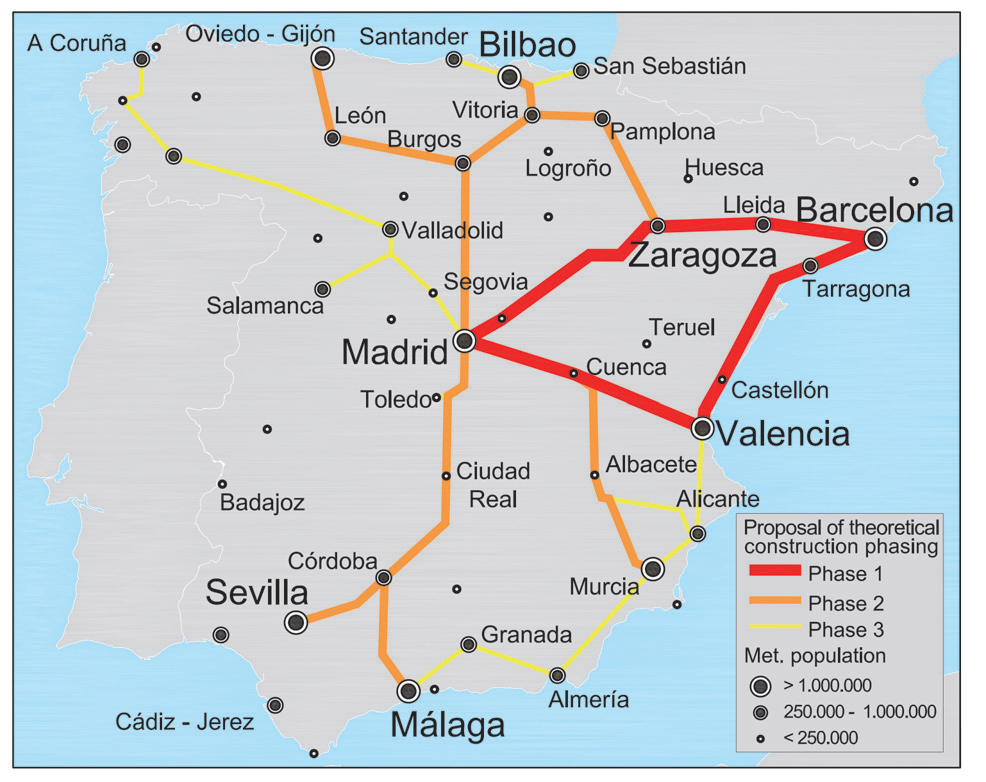 Proposal for a theoretical construction phasing 
based on the modelling results
Current Spanish HSR lines in operation 
with their year of opening
7
Source: Guirao and Campa (2014)
Our approach (1)
To include 10 international cross connections between capital cities: (Berlin, Prague, Warszawa, Wien, Budapest) 

To include 10 most important national connections:  
      Warszawa → Lodz, Katowice, Krakow, Wroclaw, Poznan
      Prague → Brno, Ostrava
      Budapest → Gyor, Debrecen
      Berlin → Dresden
8
Our approach (2)
9
Ranking results
International connections                                   National connections
10
International line and national network
11
Direct daily sevices 2016 (air, rail, bus)
International connections                                    National  connections
12
Discussion
Ranking Index parameters
Different costs of HSR build-up in lowlands and hills
Connection of main centres x intermediate stations
Links to Germany
CBA results
13
Conclusions
Based on our ranking exercise, two prospective HSR projects have emerged:

International line: Berlin – Dresden – Prague – Brno – Wien – Bratislava – Gyor – Budapest
National network: Warsawa – Krakow/Katowice 
                                   Warsawa – Lodz – Wroclaw/Poznan
14
Thank you!
15